Moving books from off-site locations to the library:
methods of security employed 
and lessons learned
1
SWG Summer School – Madrid – 2023. Dr. Wolfgang-Valentin Ikas
What do we do in the (hopefully unlikely) event of a disaster?
2
SWG Summer School – Madrid – 2023. Wolfgang-Valentin Ikas
Some thoughts …
Time as the crucial factor!
Moving the items out of the danger zone as quickly as possible to a dry or secure shelter
Items may be picked and placed in random order
Helpers may not be qualified staff
Storage room may not be fit for storing books (climate!)
Helpers may be hired on short notice
Technical facilities may be lacking (e.g. freezers)
Items placed on the floor / in storage rooms that are not part of the normal bookstacks
3
SWG Summer School – Madrid – 2023. Wolfgang-Valentin Ikas
And how do we act in „normal“ times?
4
SWG Summer School – Madrid – 2023. Wolfgang-Valentin Ikas
[Speaker Notes: The normal times are, as the images …., a little bit more relaxed. There is enough time to plan things and prepare for several secenarios.]
Recent cases
5
SWG Summer School – Madrid – 2023. Wolfgang-Valentin Ikas
Recent cases
Acquisition of (former) private collections
Dissolution of monasteries / religious houses
Cataloguing / digitisation projects
6
SWG Summer School – Madrid – 2023. Wolfgang-Valentin Ikas
(1) Acquisitions
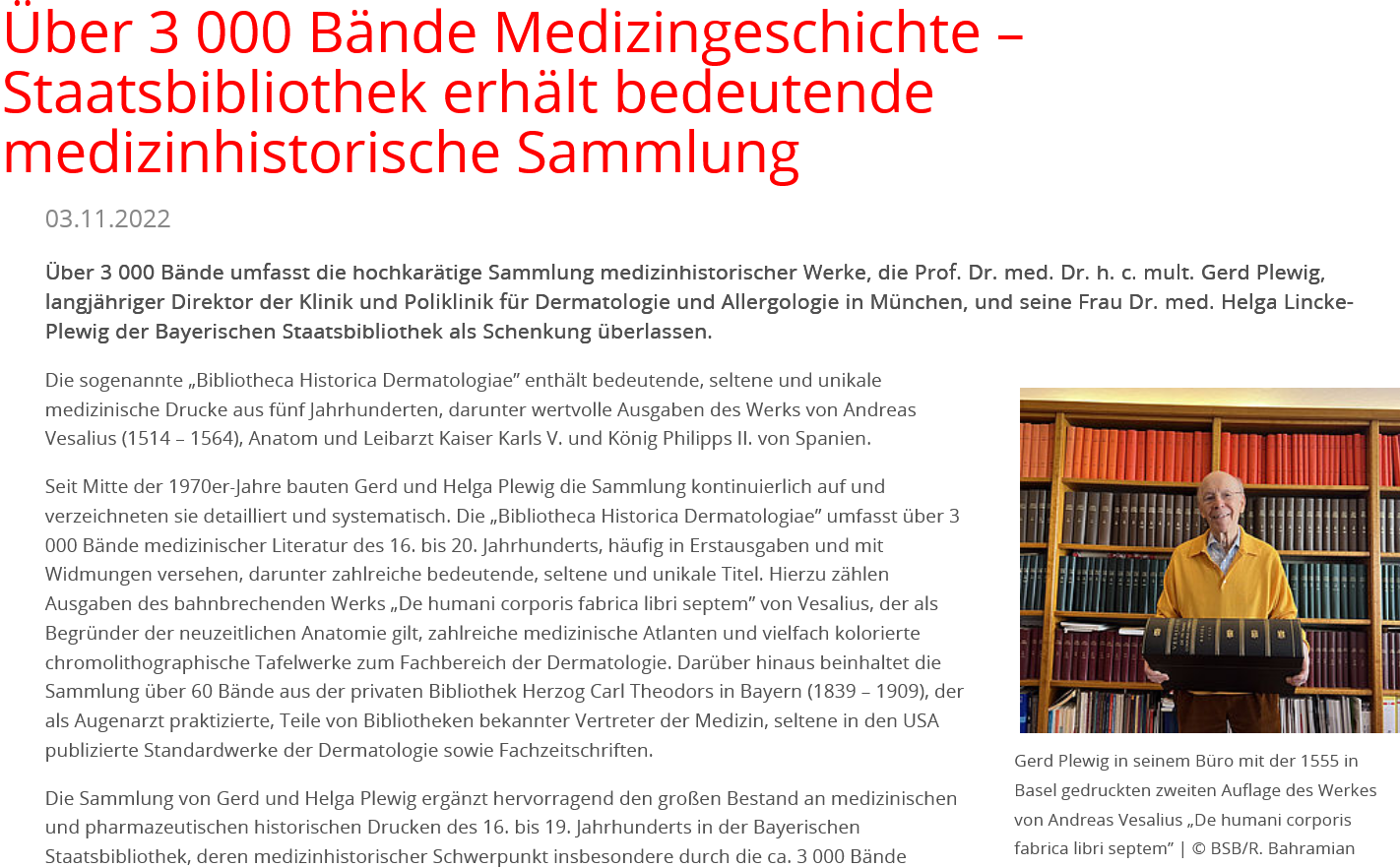 7
SWG Summer School – Madrid – 2023. Wolfgang-Valentin Ikas
(2) Dissolution of religious houses
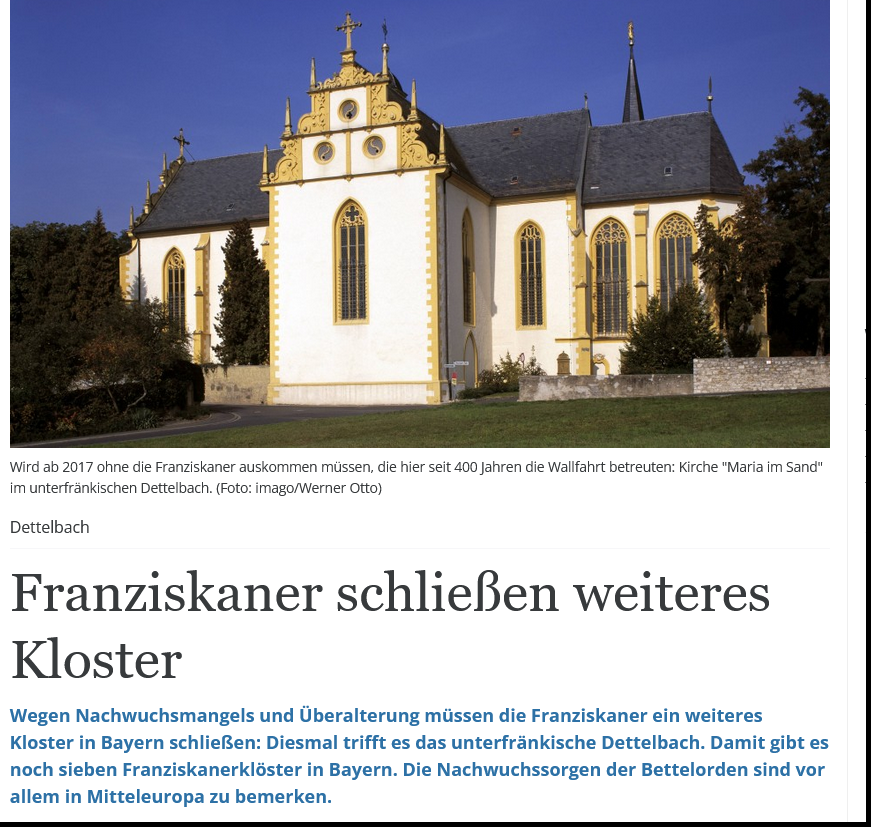 8
SWG Summer School – Madrid – 2023. Wolfgang-Valentin Ikas
(3) Construction project: Staats- und Stadtbibliothek Augsburg
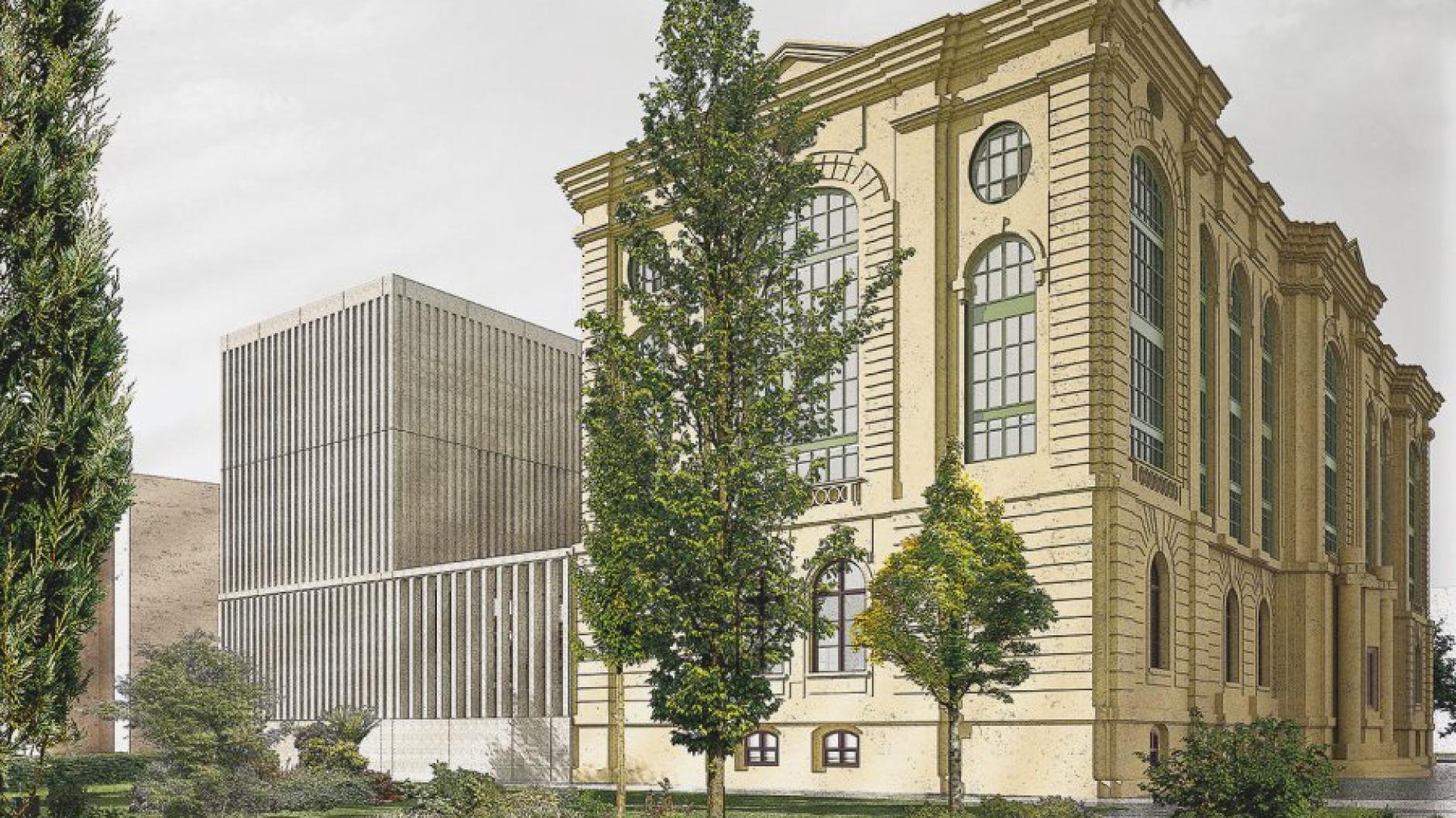 9
SWG Summer School – Madrid – 2023. Wolfgang-Valentin Ikas
(4) Cataloguing / digitisation projects
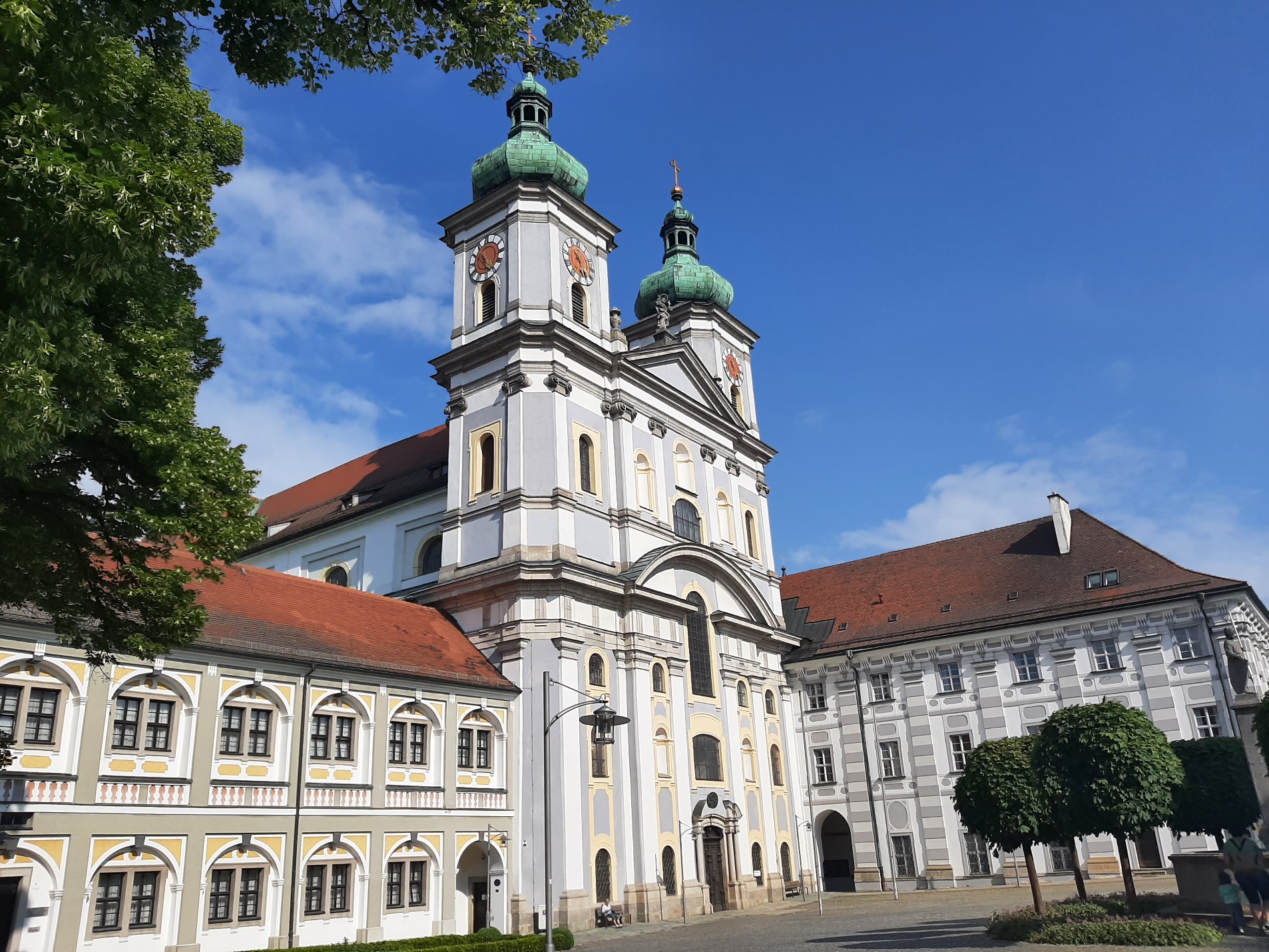 10
SWG Summer School – Madrid – 2023. Wolfgang-Valentin Ikas
The case of Waldsassen Abbey
Cistercian abbey of nuns - still inhabited
A portion of the books owned by the state (since 1803) – on loan deposited in the baroque „reading room“
The library hall will be refurbished in due course – hence the books have to be removed for a couple of years
In the meantime the books are to be catalogued and (if appropriate) also digitised
The background
The good news: planned moving, 
                              coordinated steps of work, 
                              enough time to consider the most appropriate procedures
11
SWG Summer School – Madrid – 2023. Wolfgang-Valentin Ikas
[Speaker Notes: Kurz auf die Säkularisation 1803 hinweisen (reason for the ownership by the State – the monastery had been a religious house for men for some 600 years up to 1803, then dissolved and re-founded as a nunery some 60 years later)]
Some visual impressions of the library …
12
SWG Summer School – Madrid – 2023. Wolfgang-Valentin Ikas
The library
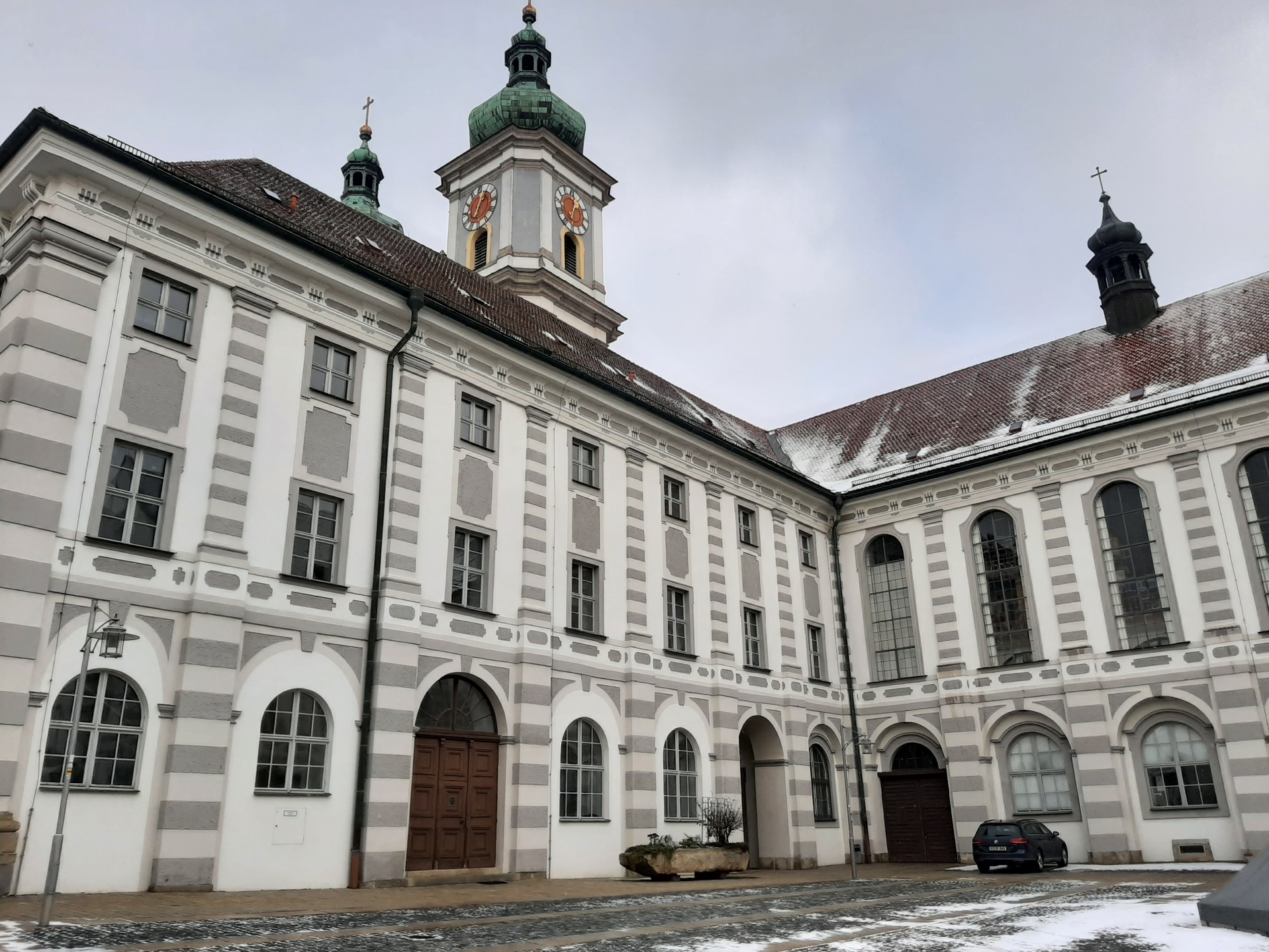 Its outer appearance 
… in February 2023
13
SWG Summer School – Madrid – 2023. Wolfgang-Valentin Ikas
The library hall
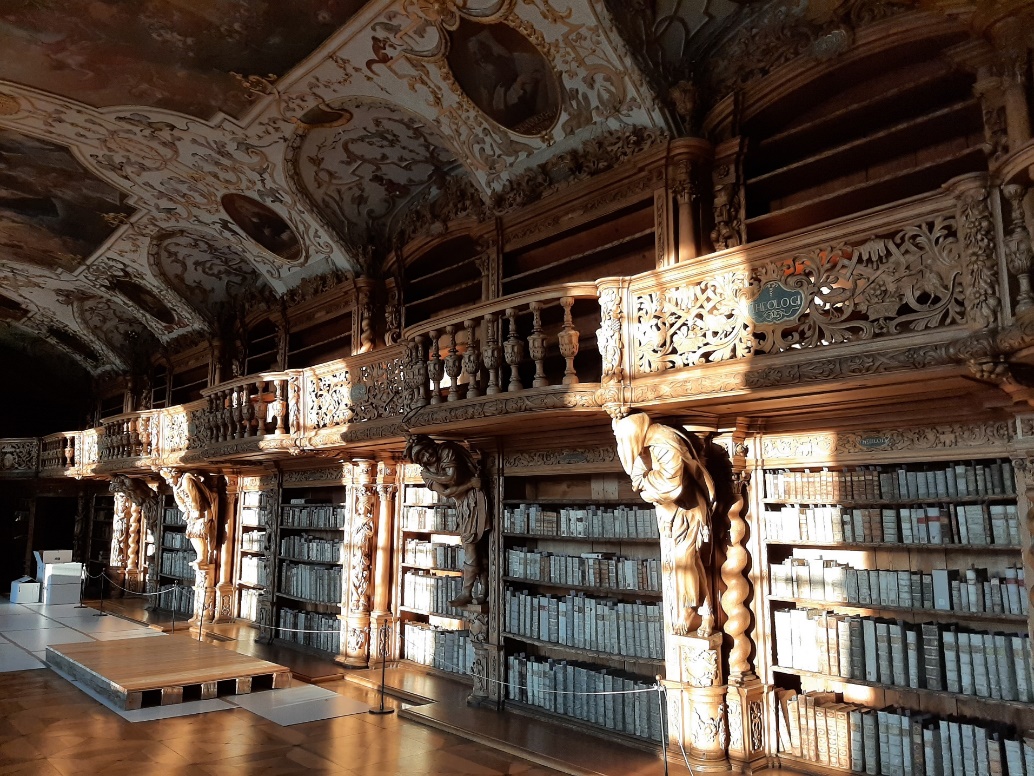 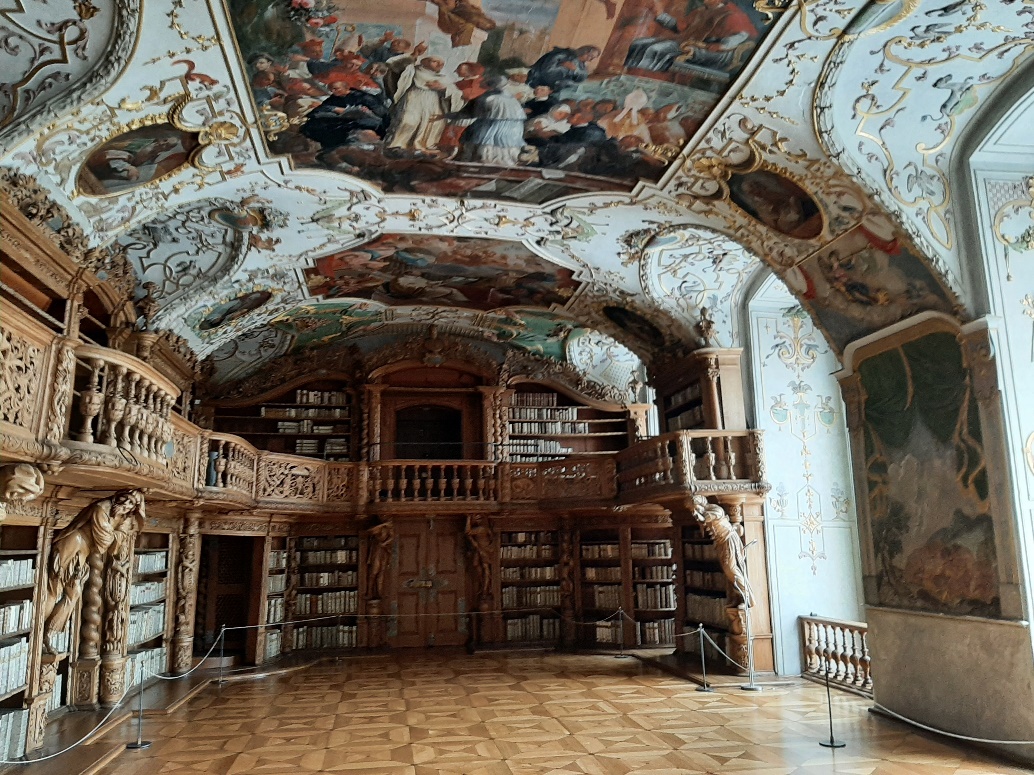 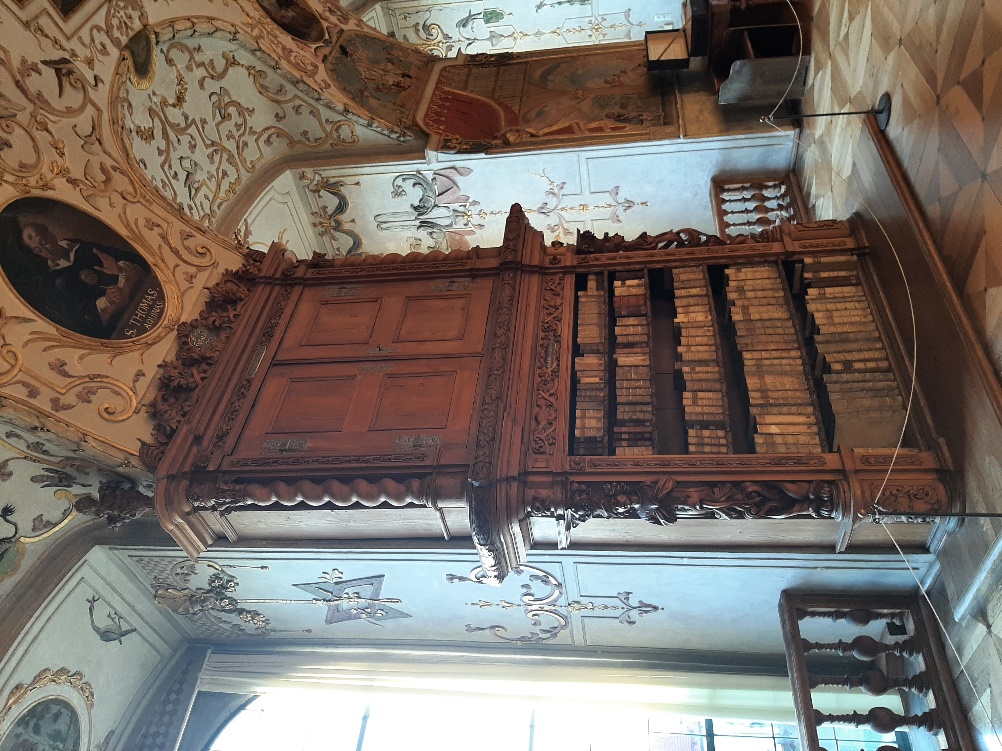 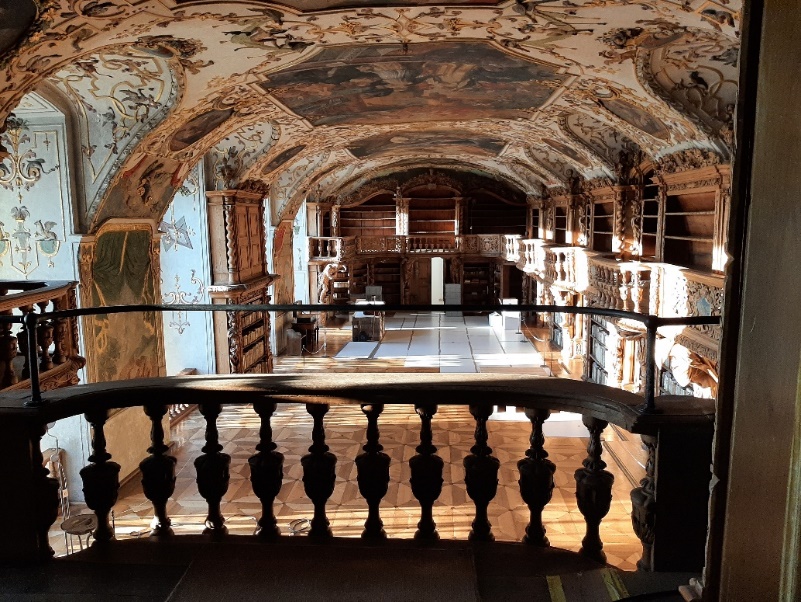 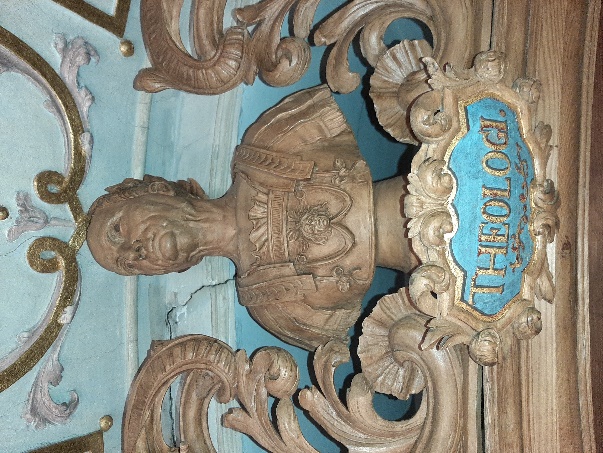 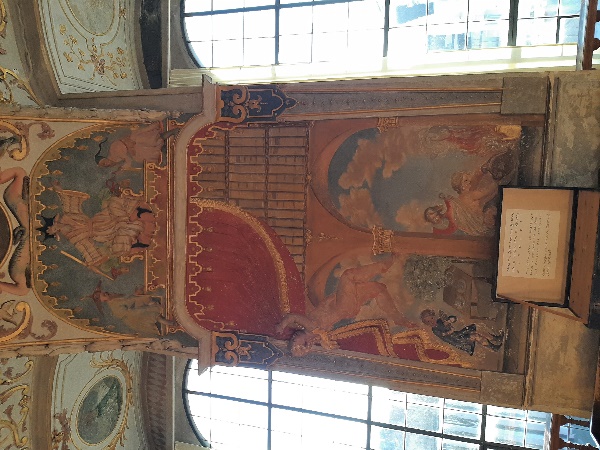 14
SWG Summer School – Madrid – 2023. Wolfgang-Valentin Ikas
[Speaker Notes: Vaulted ceiling, full of stucco and frescoes, with a wooden gallery and wooden busts surmounting the bookshelves]
The library hall – also famous for its wooden atlantes
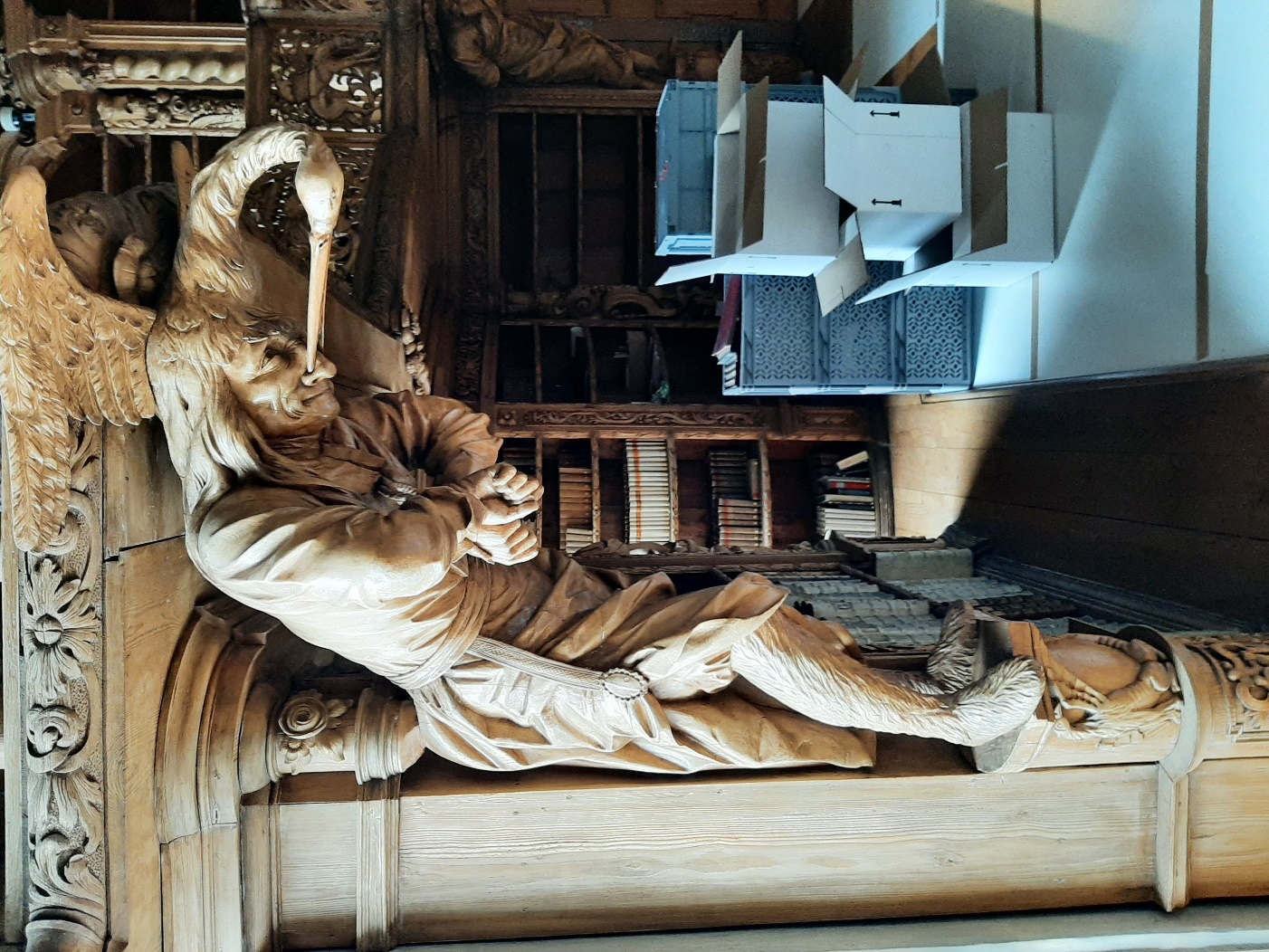 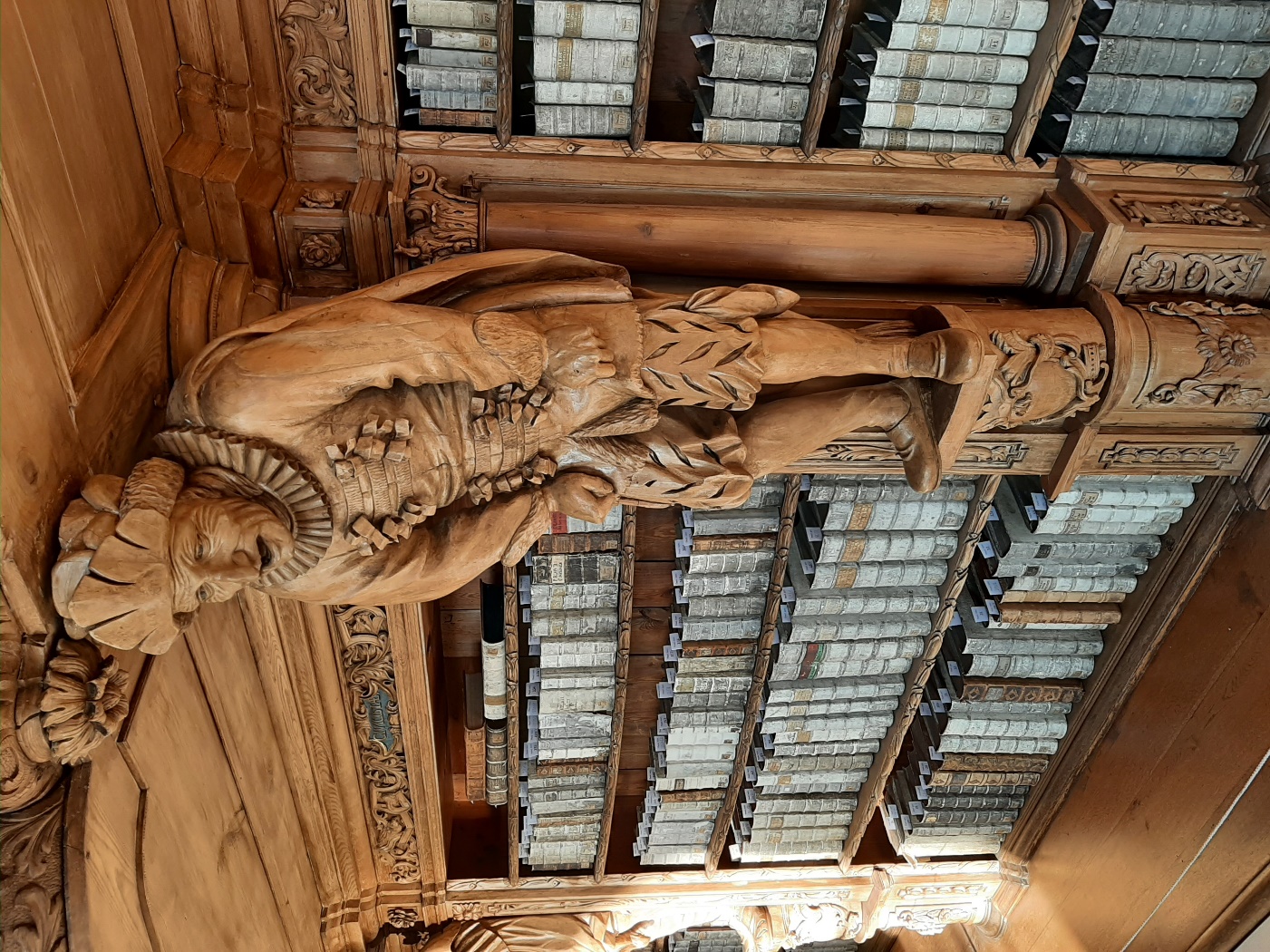 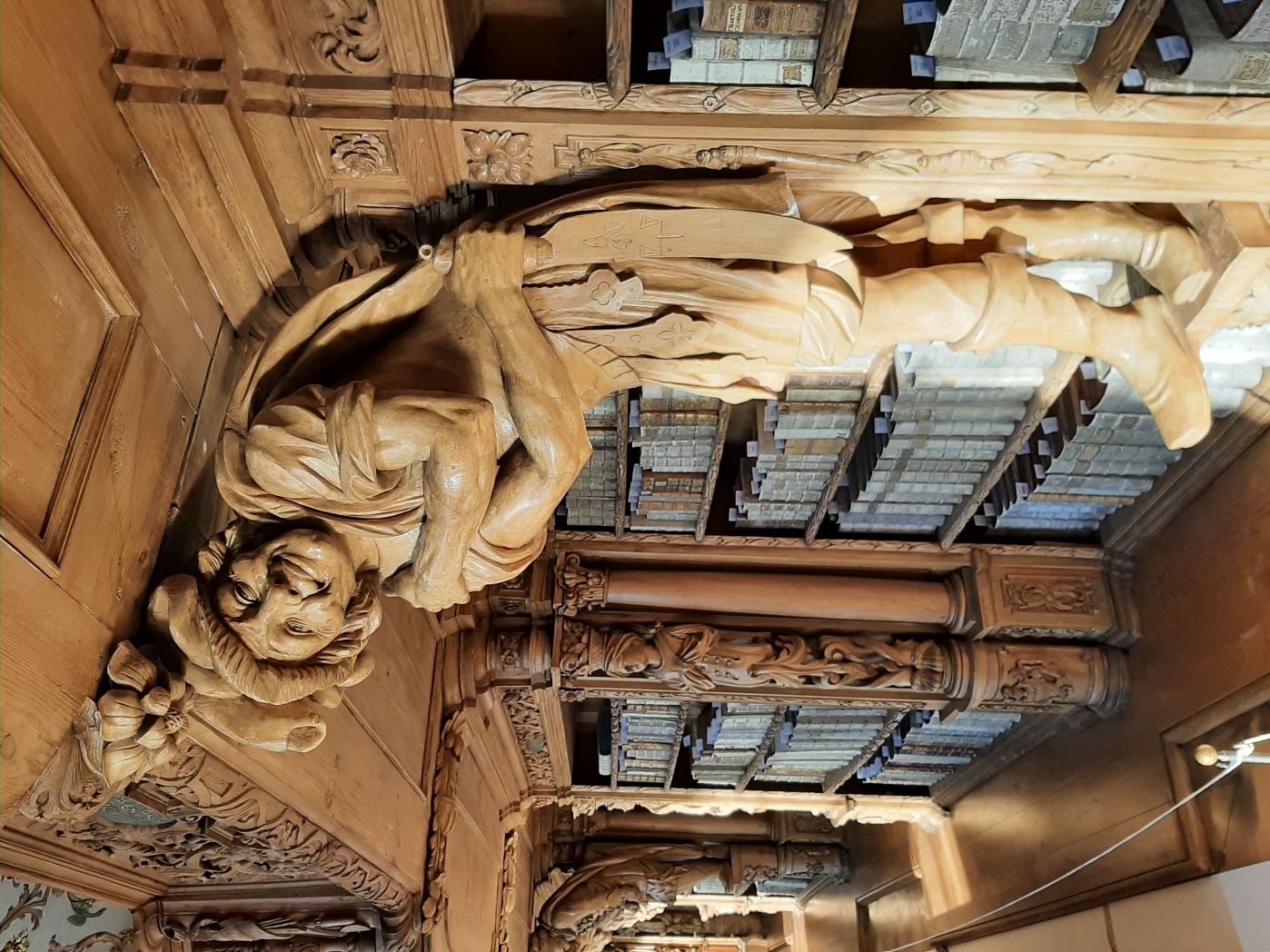 15
SWG Summer School – Madrid – 2023. Wolfgang-Valentin Ikas
[Speaker Notes: Persinifications of virtues and vices]
Measures to be taken prior   to the moving
16
SWG Summer School – Madrid – 2023. Wolfgang-Valentin Ikas
To be done prior to the moving
Revisions: checking for completeness

Lists: ideally provided by the institution / collector / donor

Paper slips: to be inserted into the books

Photographic documentation: as detailed as possible
17
SWG Summer School – Madrid – 2023. Wolfgang-Valentin Ikas
[Speaker Notes: The main problem here: the lists are rather dated (the books have been on loan since 1965, in the 1980 the last revision took place). The library hall is not guarded but open both to the nuns and the public (in the form of guided tours on a regular basis, i.e. at least 5 times a week). As a result, you – as a librarian – cannot control the safekeeping of the holdings as you could do when having them in your own library or, rather, your bookstacks.]
Revisions: checking for completeness
(1) Lists: ideally provided by the institution / collector / donor
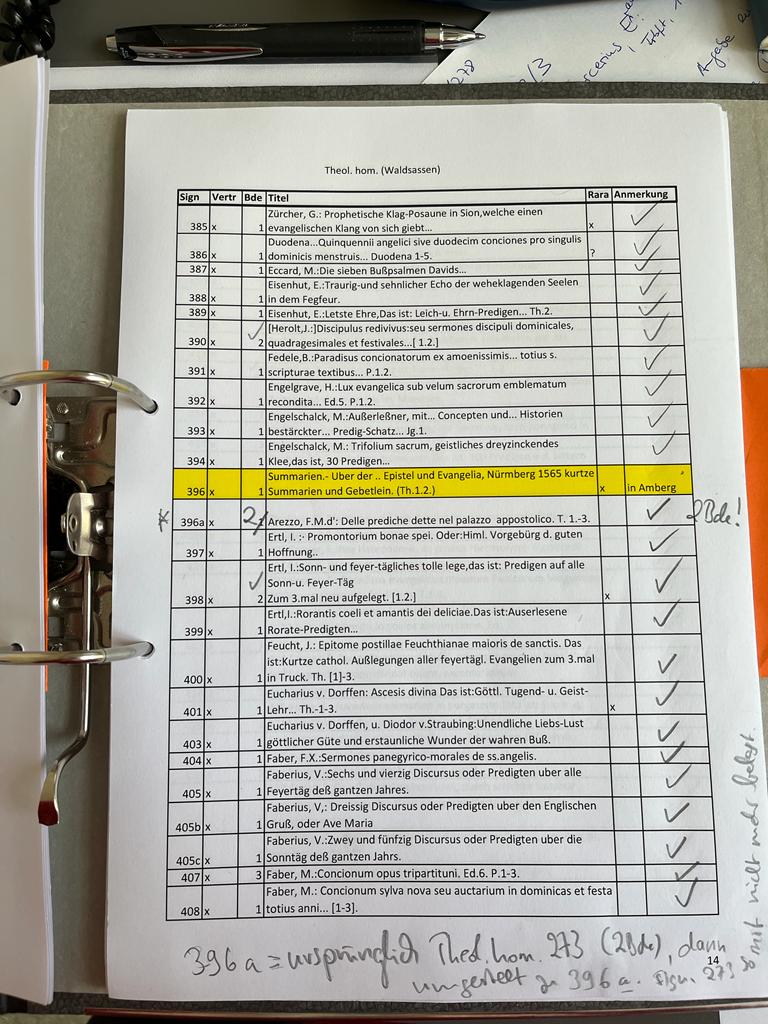 18
SWG Summer School – Madrid – 2023. Wolfgang-Valentin Ikas
Revisions: checking for completeness
(2) Paper slips: to be inserted into the books
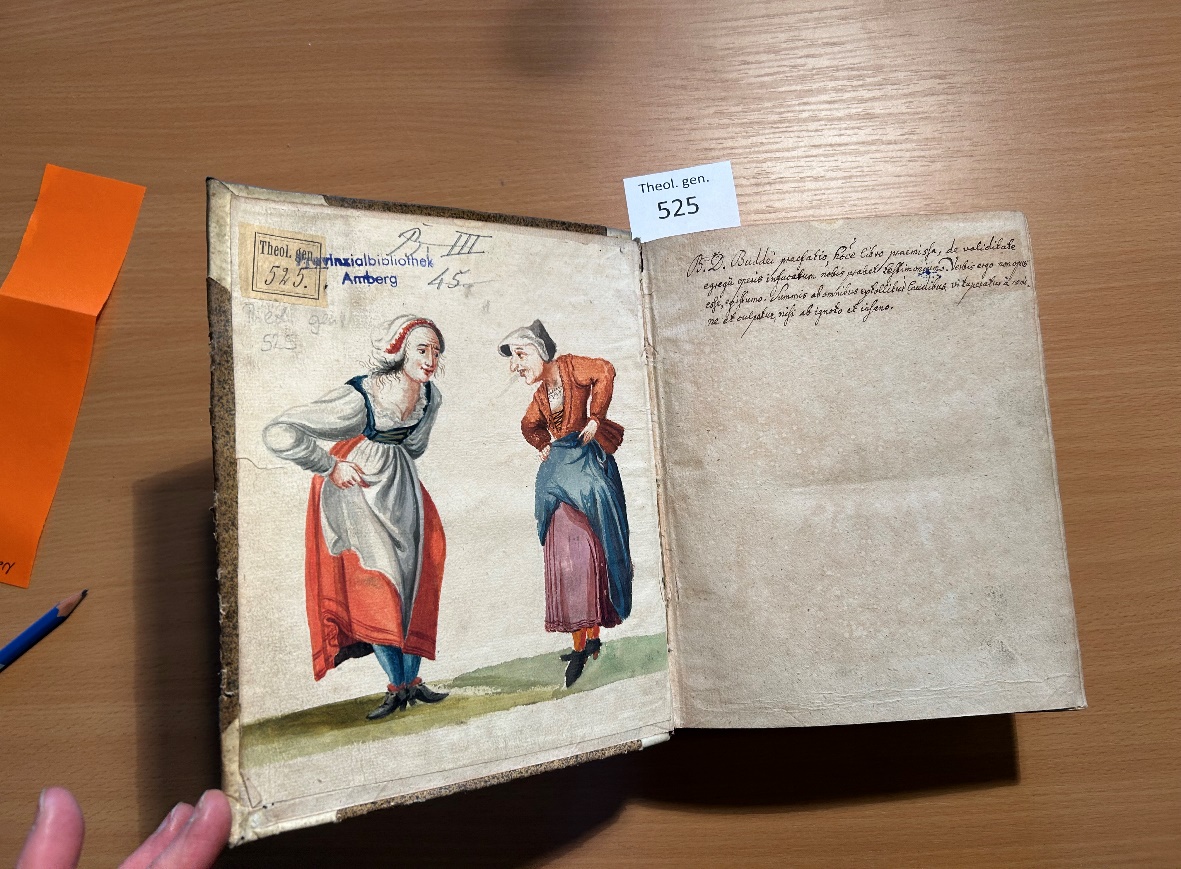 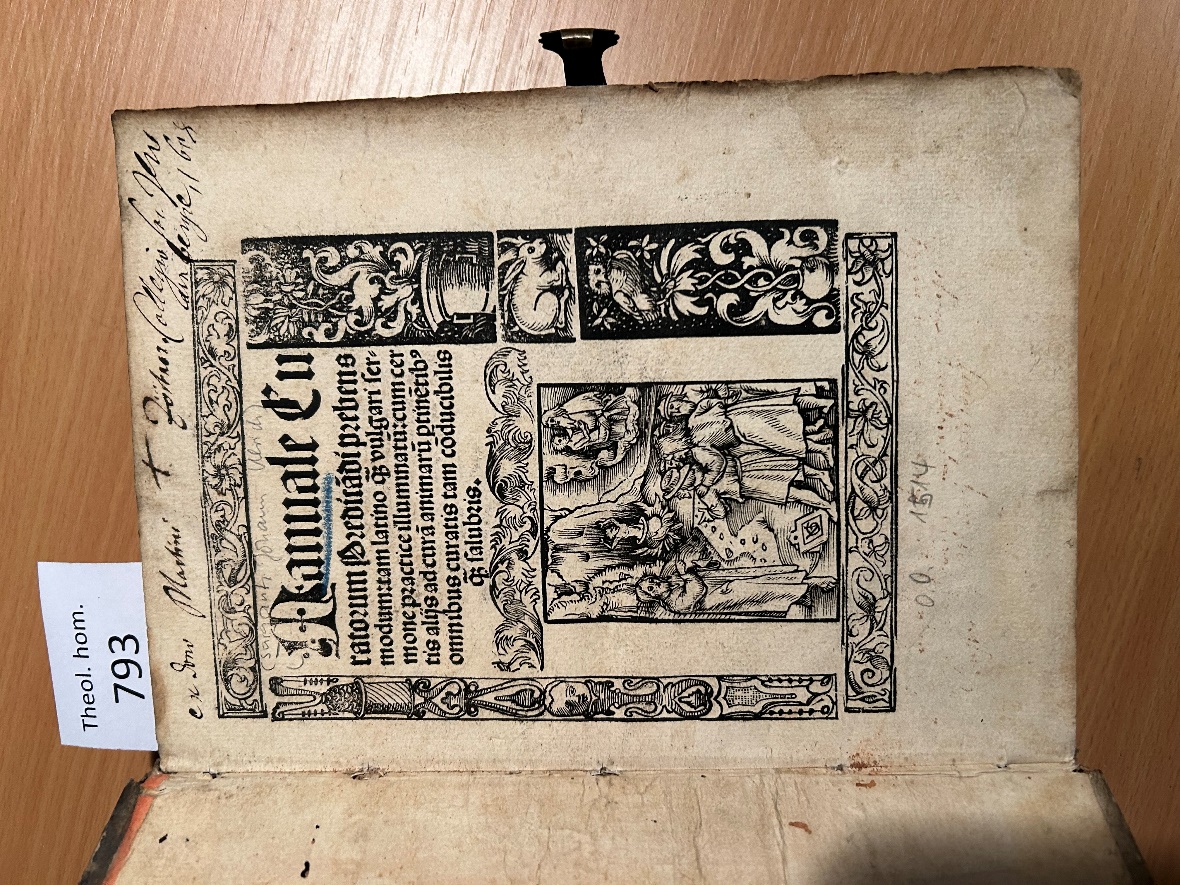 19
SWG Summer School – Madrid – 2023. Wolfgang-Valentin Ikas
[Speaker Notes: Advantantages of the paper slips (which have been produced / printed out prior to the revision): 
(1) you can easily see (on the bookshelf), which books you have already dealt with.
(2) Double checking: When spotting the shelfmark you both tick the boxes on your list AND insert the paper slips. In case that there is a discrepancy in the end (for instance: you have forgotten to tick the shelfmark on your list), there is a hint to the fact, that you have actually only forgotten to tick the list that is really there (and that you have marked with the slip)

NB: In this case we had to open the books anyway, as the shelfmarks stated on the spines may differ from those noted in the books themselves (in the covers or on the pastedowns)]
Revisions: checking for completeness
(3) Photographic documentation
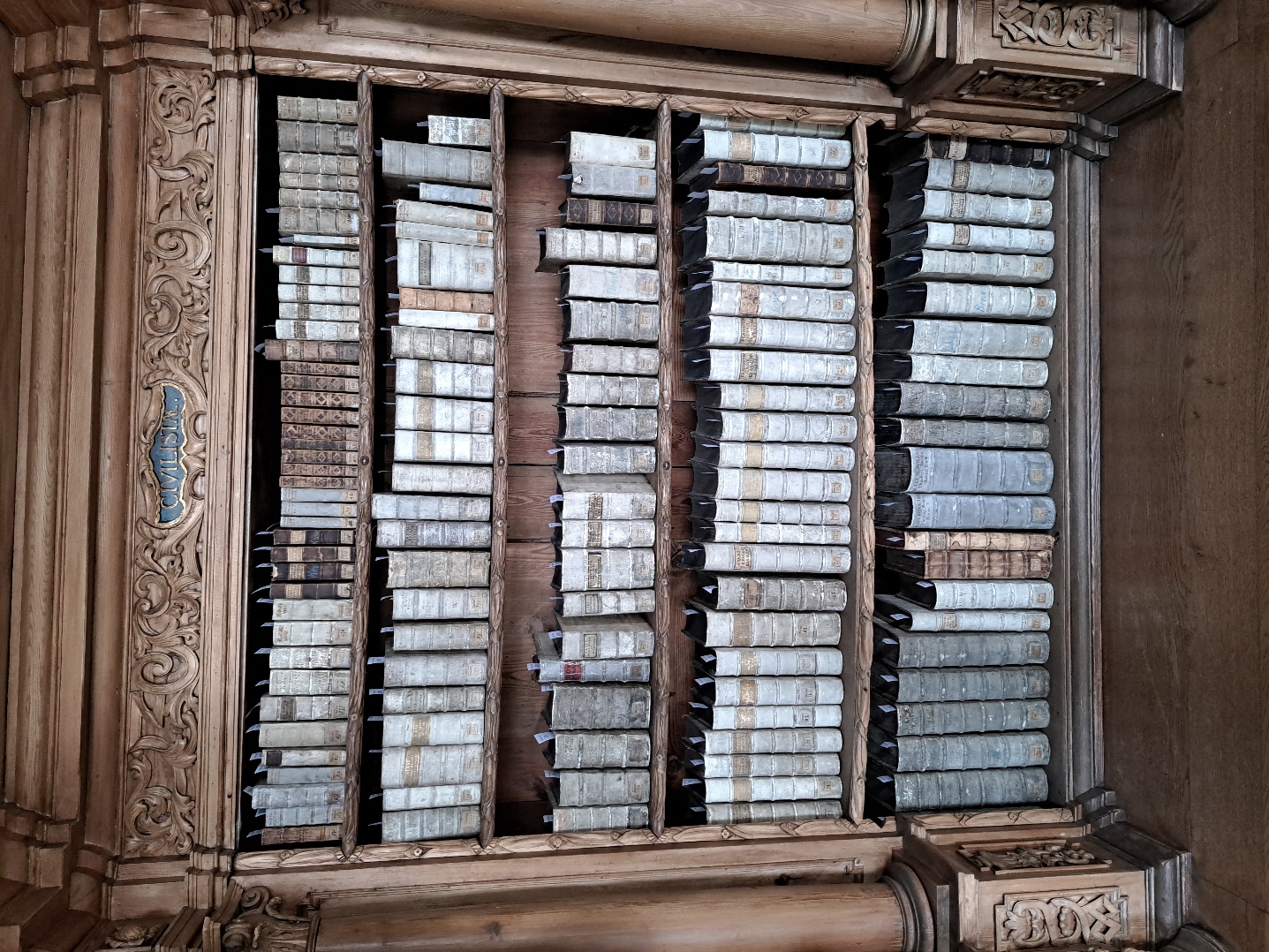 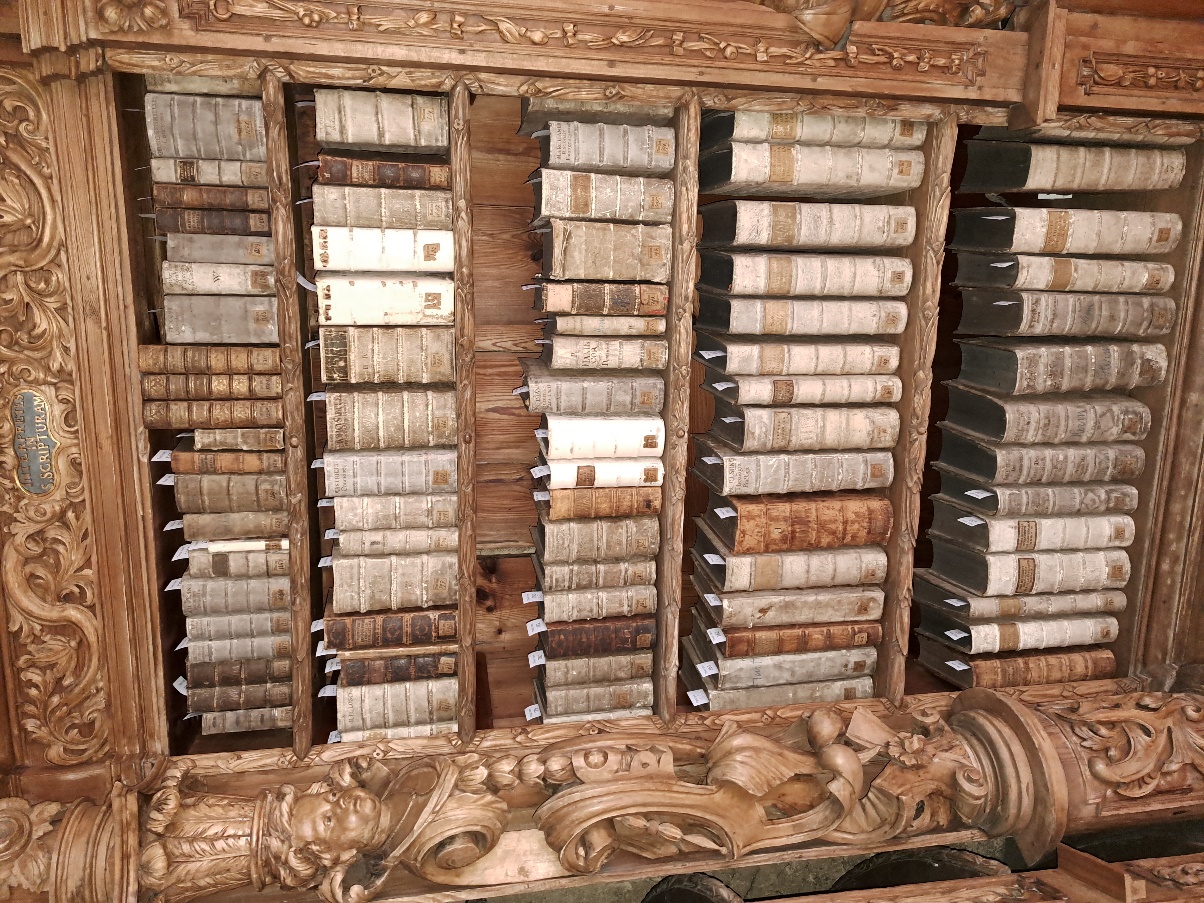 20
SWG Summer School – Madrid – 2023. Wolfgang-Valentin Ikas
[Speaker Notes: Ideally BEFORE and AFTER working with the books, as the sequence of shelfmarks here was a tiny bit tricky ..]
„Tricky“ sequence of shelfmarks
Running numbers with numerous gaps (due to the selection of „pretty book bindings“ for the touristic purpose of the library) 
Two sequences intermingled:  Theol.hom. and Theol.gen. are taking turns, e.g. Theol.gen. 1, Theol. gen. 1 a, Theol.hom. 1, Theol.hom. 3, Theol.gen. 4 
Presence of up to three different formats in one wooden compartment
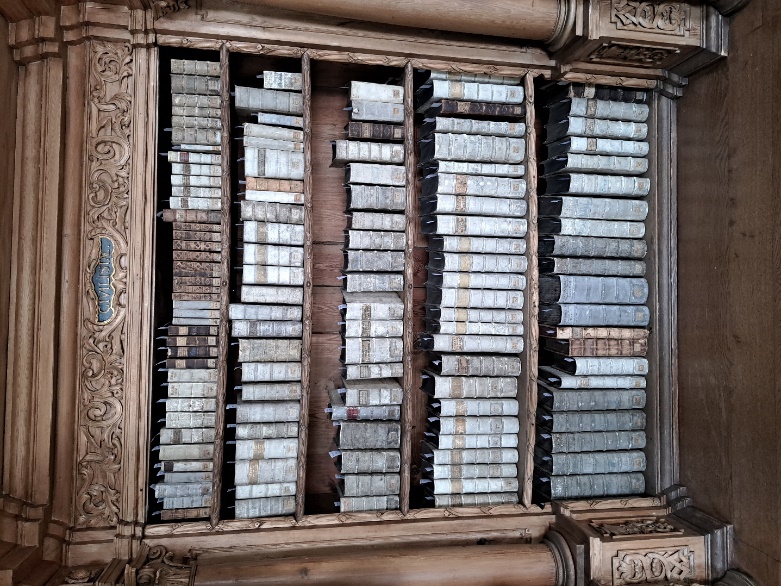 Octavo
Quarto
Folio
21
SWG Summer School – Madrid – 2023. Dr. Wolfgang-Valentin Ikas
[Speaker Notes: The fact that the two sequences take turns, and the presence of up to three different formats in one wooden compartment we were forced to keep three times two, which equals 6 separate lists of shelfmarks at hand]
„Tricky“ sequence of shelfmarks
Some bookshelves were too low or „too short“ to store the books adaequately  thus some items had to be taken out of the normal sequence and were shelved in a neighbouring compartment
At some time a couple of books were taken to the gallery
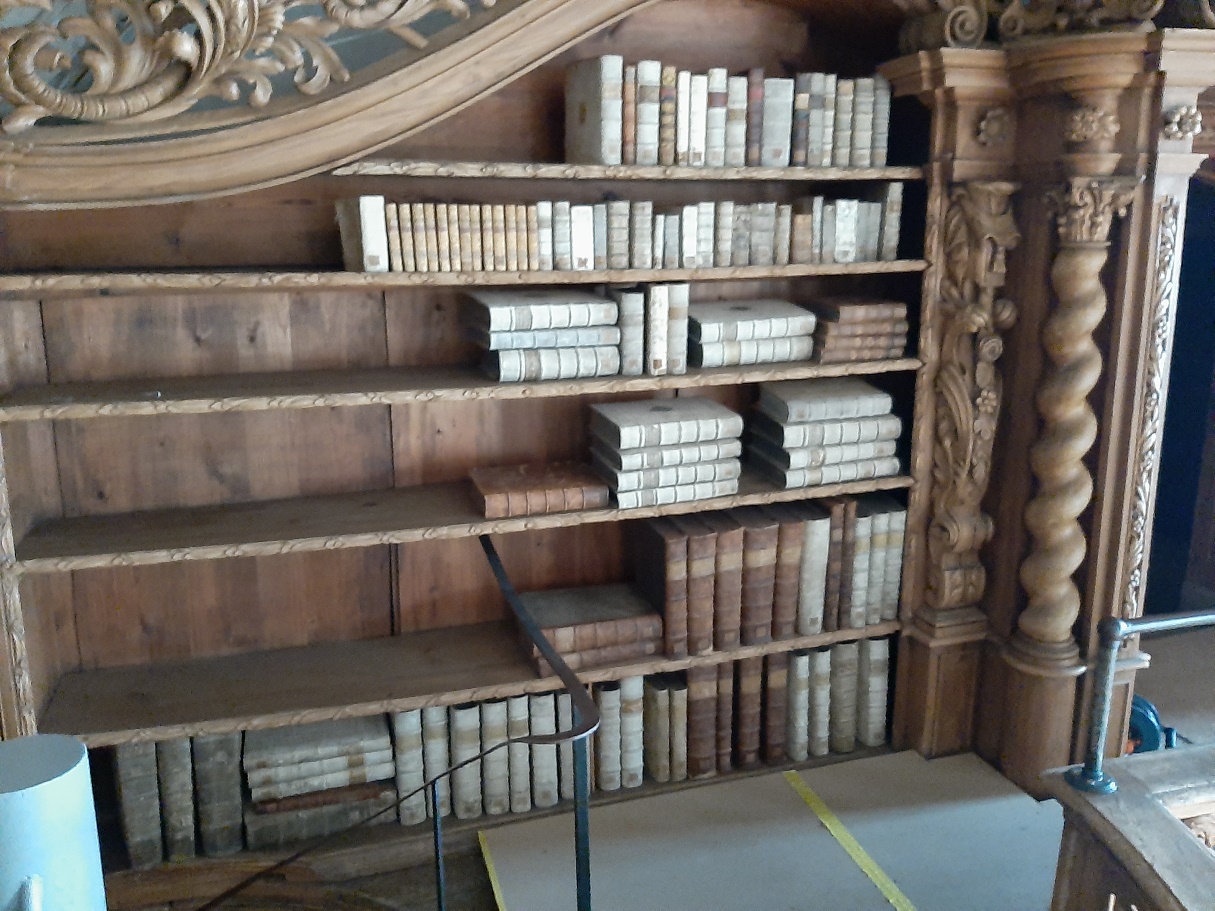 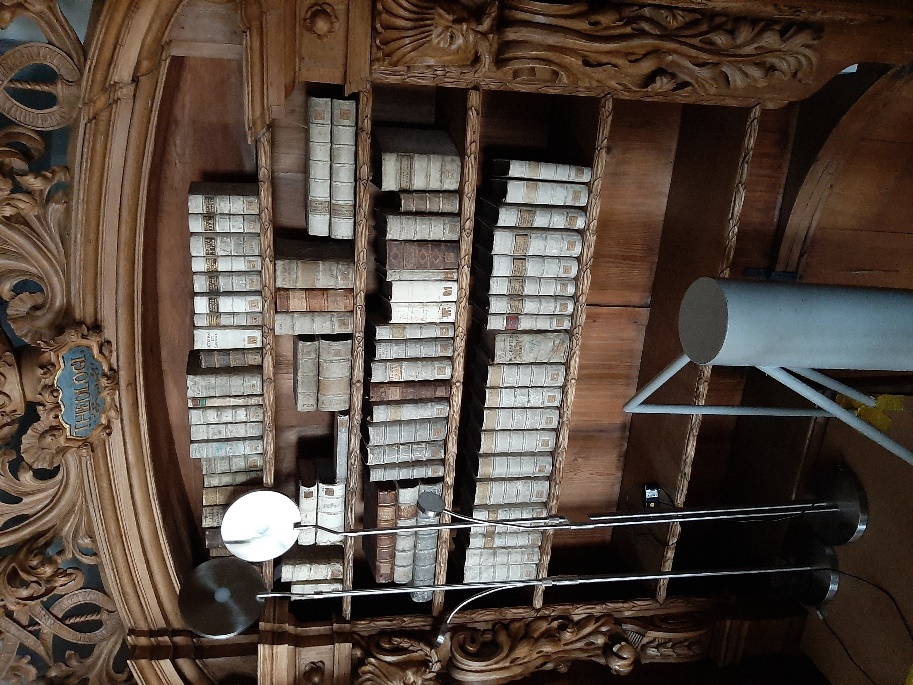 22
SWG Summer School – Madrid – 2023. Wolfgang-Valentin Ikas
[Speaker Notes: The fact that the two sequences take turns, and the presence of up to three different formats in one wooden compartment we were forced to keep three times two, which equals 6 separate lists of shelfmarks to be dealt with
At some time a couple of books were taken to the gallery … for reasons we do not know.]
The actual moving of the books
Dealing with external staff

Supervision

Acting as a courier
23
SWG Summer School – Madrid – 2023. Wolfgang-Valentin Ikas
Dealing with external staff
Defined working hours
Keeping control of the doors / the keys
Filling in packing lists
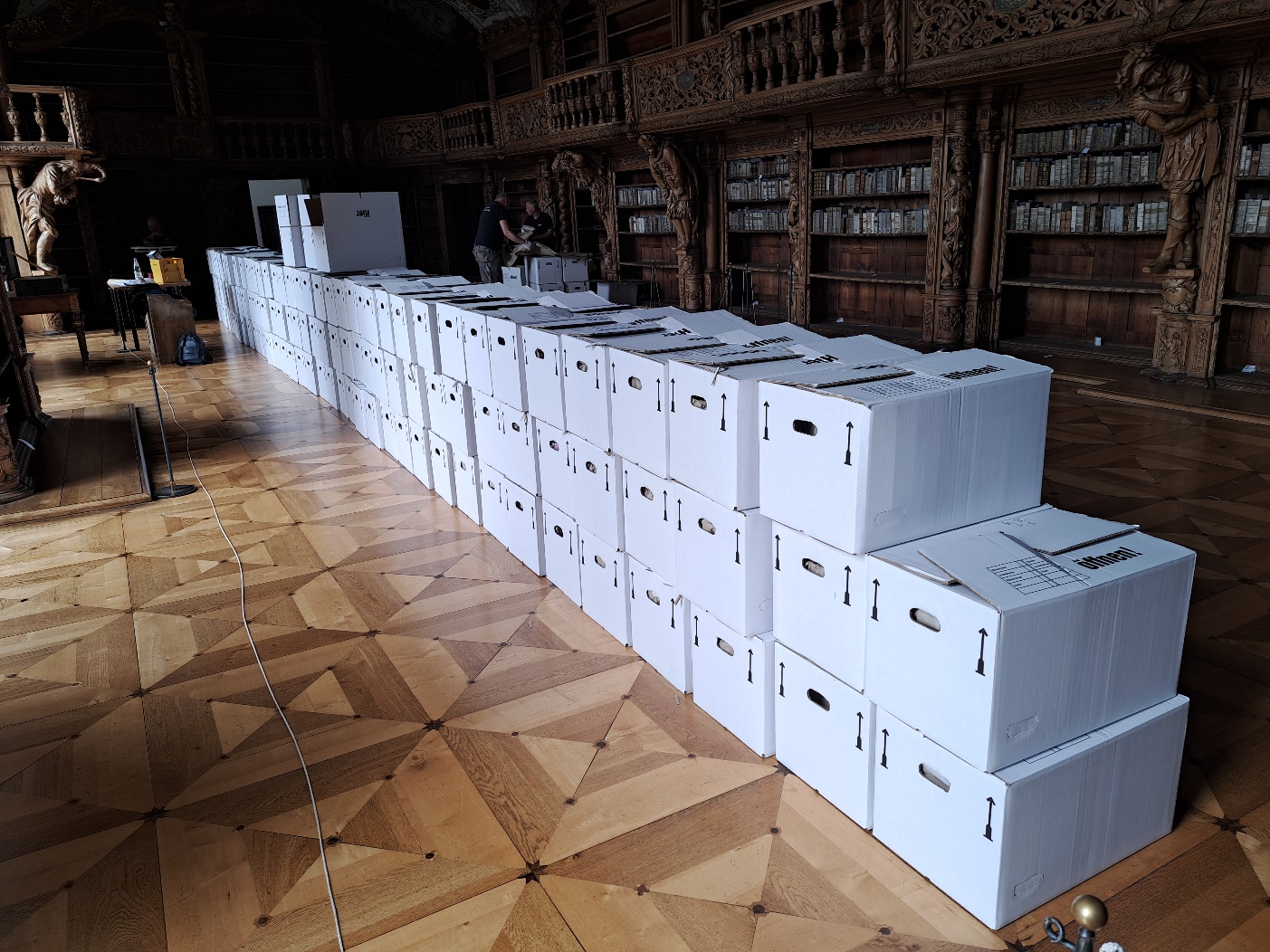 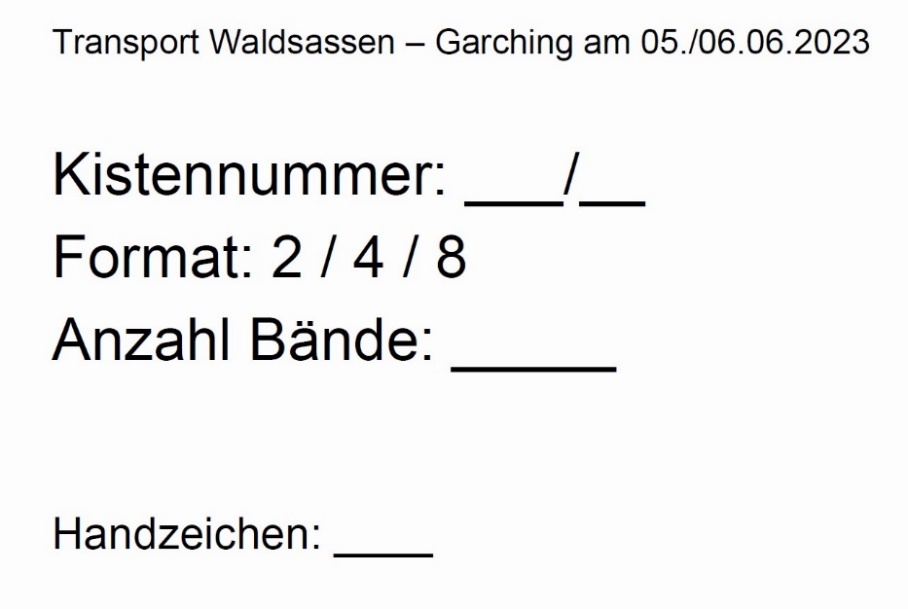 24
SWG Summer School – Madrid – 2023. Wolfgang-Valentin Ikas
The actual re-shelving of the books
Checking for completeness 

Checking against the lists

Shelving (for the time being) in a separate quarantine room
25
SWG Summer School – Madrid – 2023. Wolfgang-Valentin Ikas
To sum up – lessons learnt
Practical advice: Double checking / „four-eyes-principle“

As checking books / operating with numbers can be a tiring work at times …

Thus: take frequent „refreshing breakes“ with coffee and fresh air 
26
SWG Summer School – Madrid – 2023. Wolfgang-Valentin Ikas
Thank you for your attention!Any questions?
27
SWG Summer School – Madrid – 2023. Wolfgang-Valentin Ikas